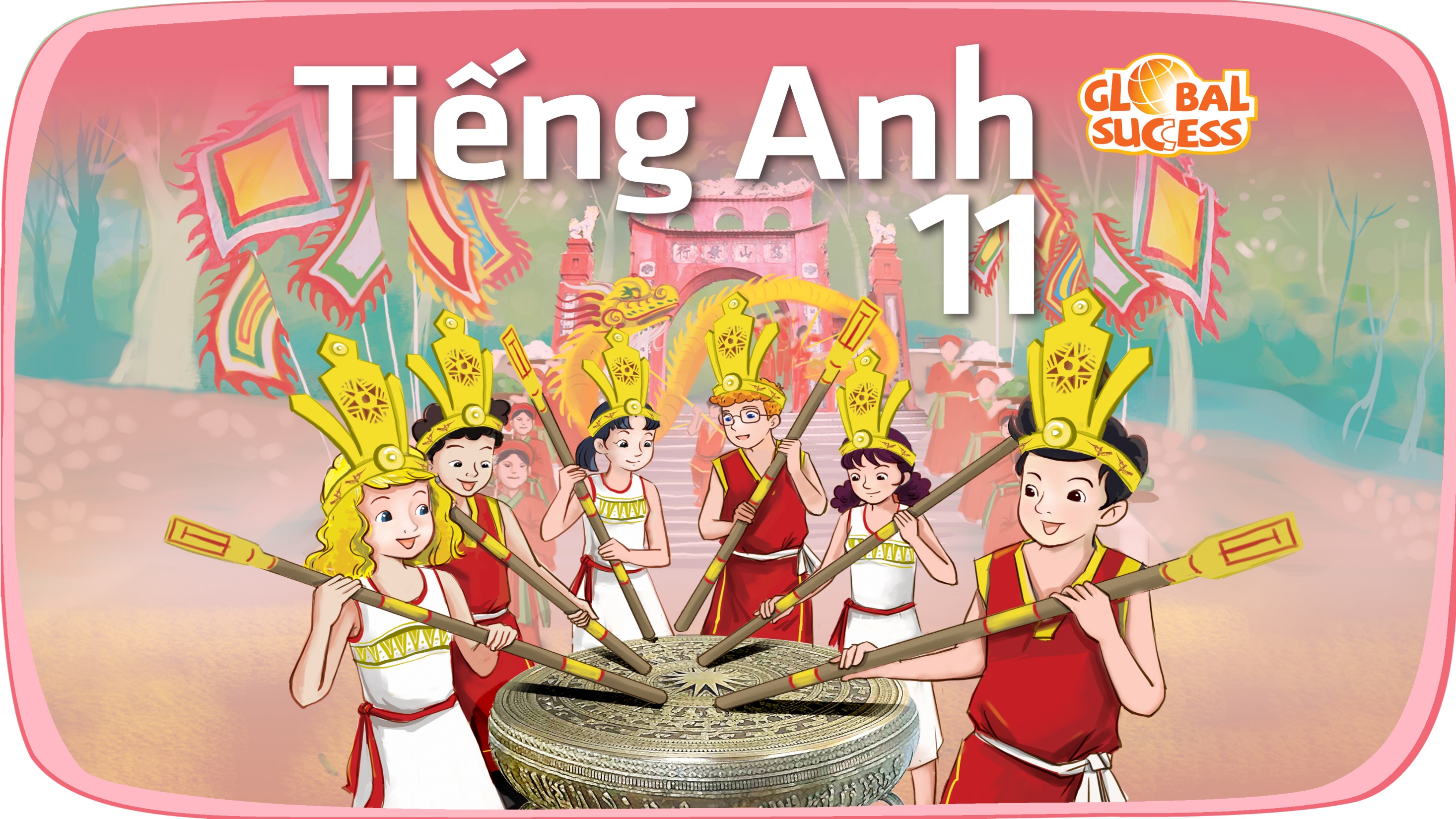 Unit
2
The generation gap
FAMILY LIFE
Unit
LISTENING
LESSON 5
Family conflicts
LISTENING
LESSON 5
Watch a video
WARM-UP
Vocabulary
Task 1. Complete the table about you.
PRE-LISTENING
Task 2. Listen and number.
Task 3. Listen and answer the questions using no more than TWO words.
WHILE-LISTENING
Task 4. Work in groups. Discuss the questions.
POST-LISTENING
Wrap-up
Homework
CONSOLIDATION
Watch a video
[Speaker Notes: https://www.youtube.com/watch?v=f1oyseKG9Y8]
PRE-LISTENING
disagreement (n)
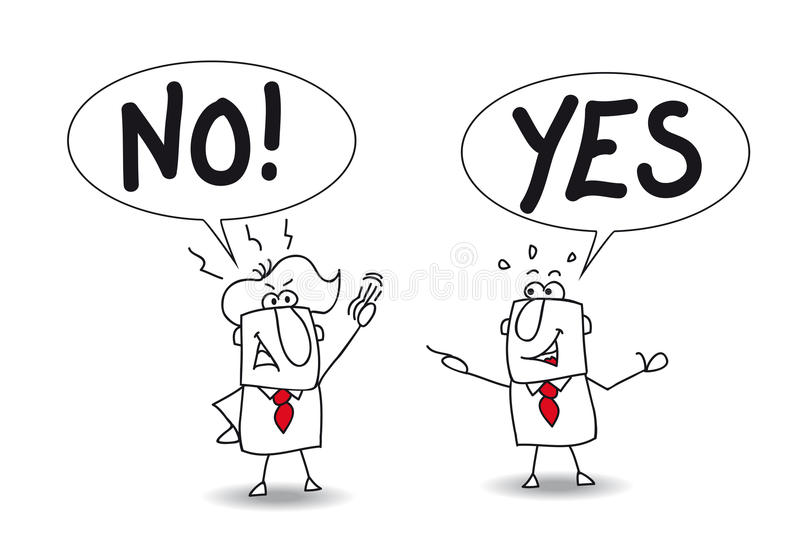 /ˌdɪsəˈɡriːmənt/
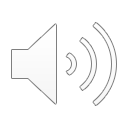 a situation where people have different opinions about something and often argue
PRE-LISTENING
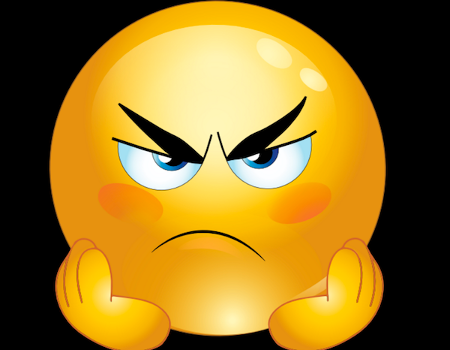 upset (v)
/ˌʌpˈset/
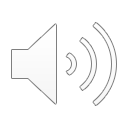 to make somebody/yourself feel unhappy, anxious or annoyed
PRE-LISTENING
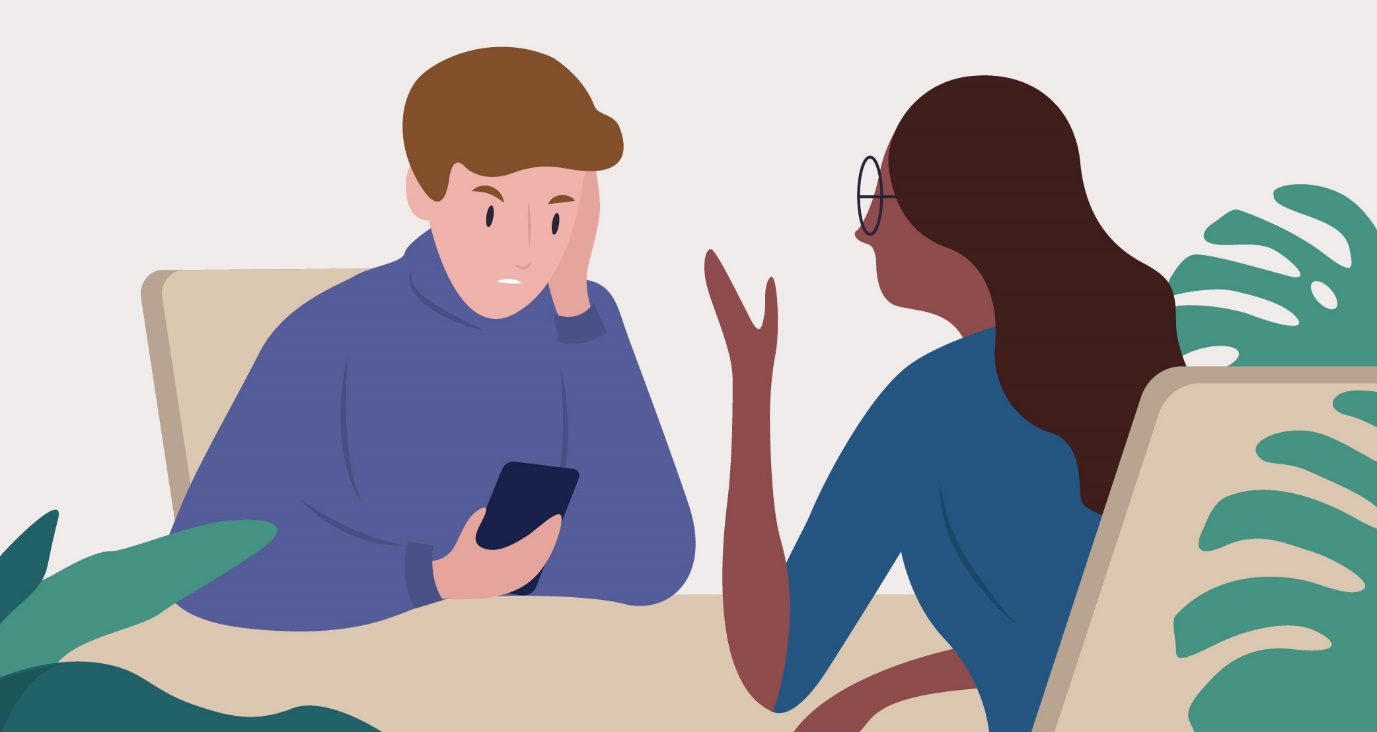 complain (about) (v)
/kəmˈpleɪn/
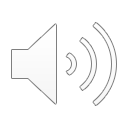 to say that you are annoyed, unhappy or not satisfied about somebody/something
PRE-LISTENING
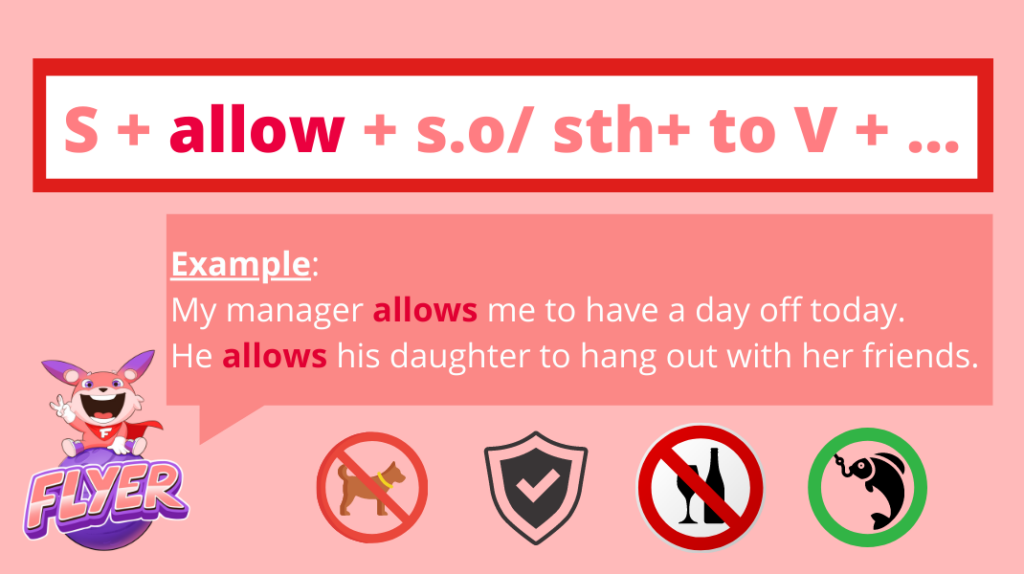 allow (sb to do st) (v)
/əˈlaʊ/
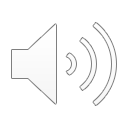 to let somebody/something do something; to let something happen or be done
PRE-LISTENING
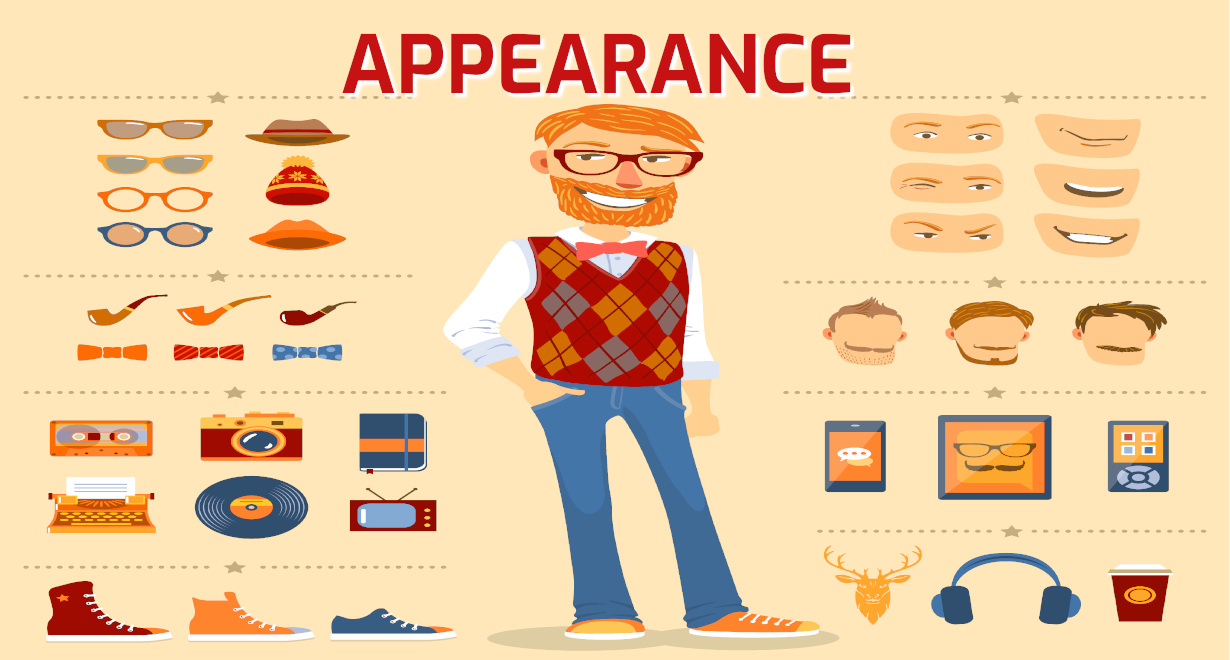 appearance (n)
/əˈpɪərəns/
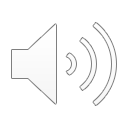 the way that somebody/something looks on the outside; what somebody/something seems to be
PRE-LISTENING
PRE-LISTENING
Complete the following table about you. Work in pairs and compare your answers.
1
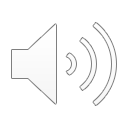 WHILE-LISTENING
Listen and number the things they talk about in the order they are mentioned.
2
4
3
2
1
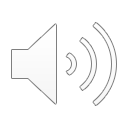 WHILE-LISTENING
Listen again and answer the following questions using no more than TWO words.
3
1. What does Mai’s mother keep complaining about?
2. Where doesn’t Mai’s mother allow her to wear tight jeans?
3. What does Kevin mainly use his smartphone and laptop for?
4. According to Mai, what might Kevin’s parents worry about?
5. What time do Kevin’s parents take away his smartphone and laptop?
Mai’s appearance.
At school.
(His) homework.
Kevin’s eyesight/ his eyesight.
10 p.m.
POST-LISTENING
4
Work in groups. Discuss the following questions.
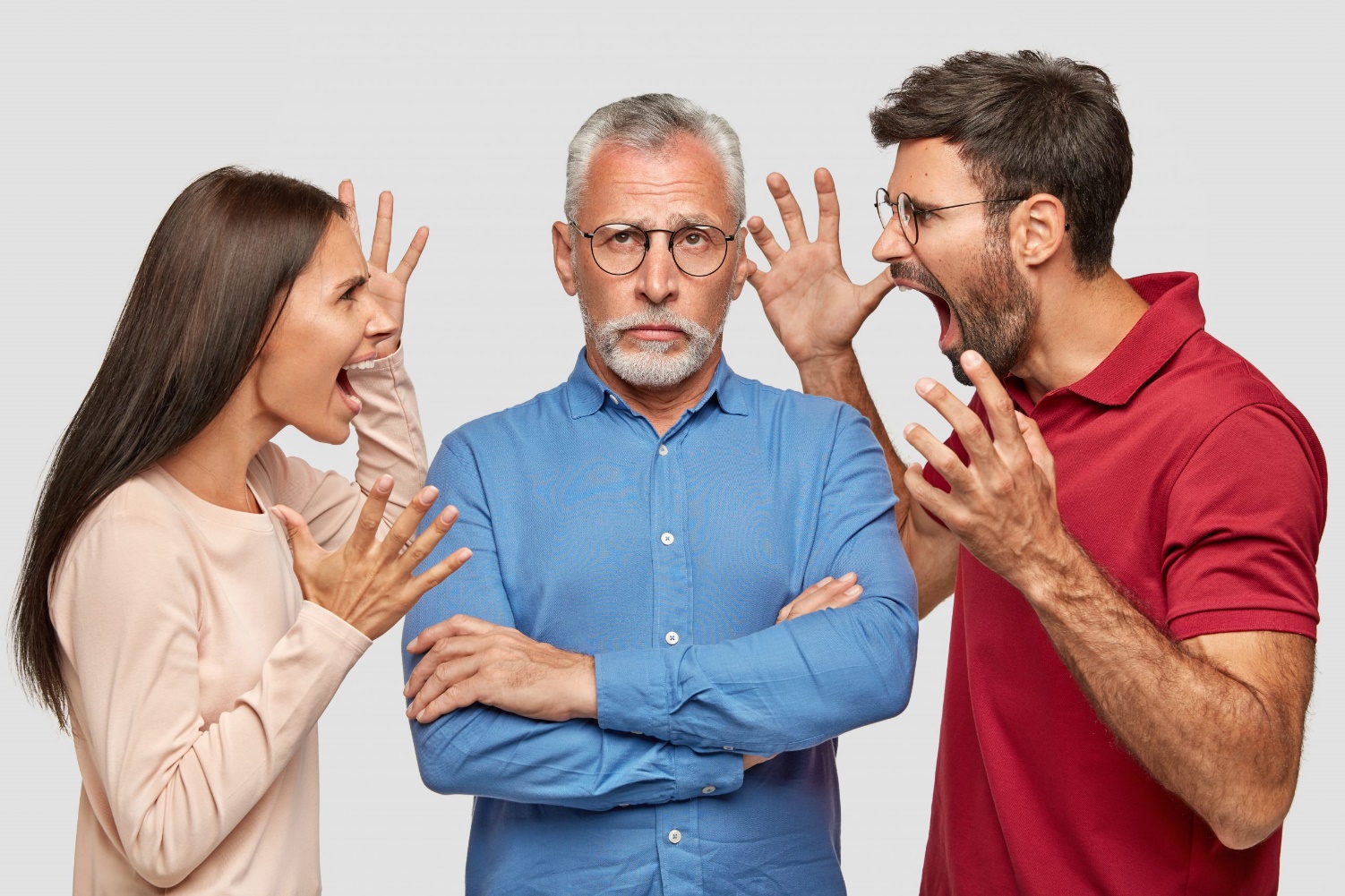 Do you agree with Mai’s mother and Kevin’s parents? 
Why/Why not?
CONSOLIDATION
1
Wrap-up
What have you learnt today?
Reasons for family conflicts
Listening for main ideas and specific information related to family conflicts
CONSOLIDATION
2
Homework
Do exercises in the workbook.
Prepare for Lesson 6 - Unit 2.
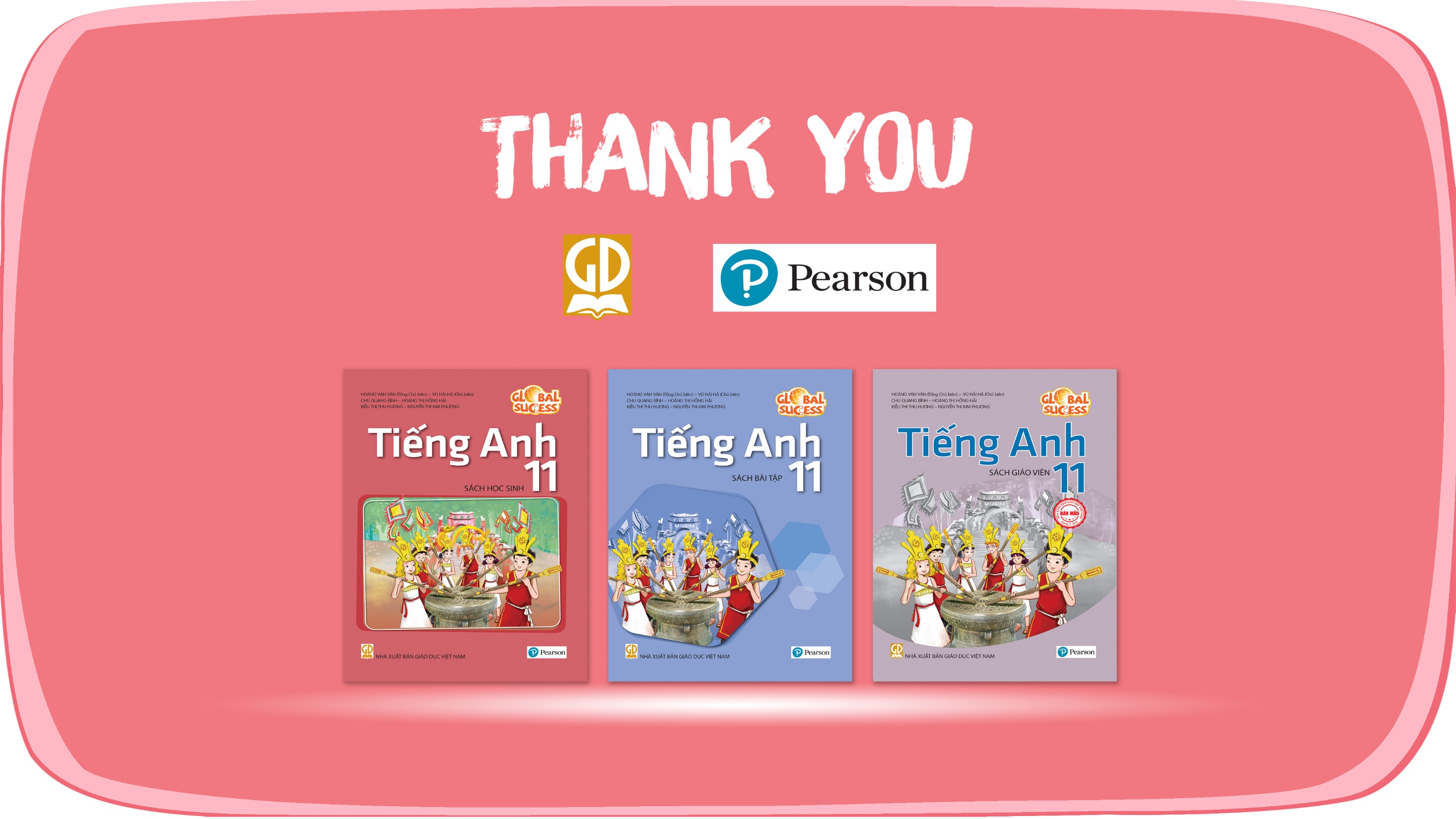 Website: hoclieu.vn
Fanpage: facebook.com/www.tienganhglobalsuccess.vn